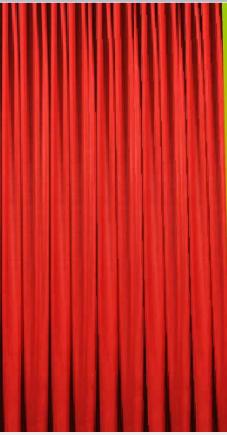 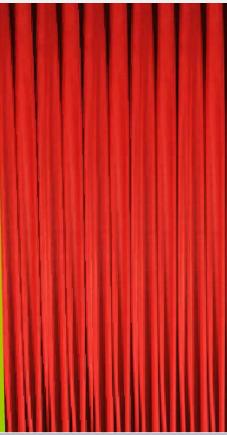 স্বাগতম
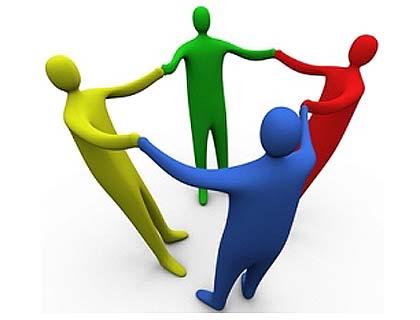 পরিচিতি
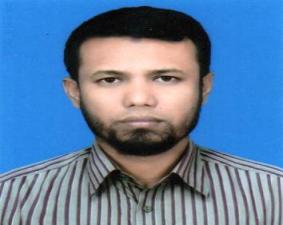 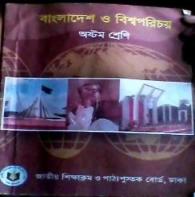 মোঃ ওমর ফারুক 
সহকারী শিক্ষক 
দারুল ফালাহ আলিম মাদ্রাসা 
চিরির বন্দর, দিনাজপুর,
মোবইল-০১৭১৮৯১০৯৪৪
ই-মেইল-omarict30@gmail.com
শ্রেনি - ৮ম
বিষয়- বাংলাদেশ ও বিশ্ব পরিচয় 
অধ্যায় -০৫ সামাজিকীকরন ও উন্নয়ন  তারিখ - ০৭-০৭-২০
সময়   -  ৪৫ মিনিট
ছবি গুলো ভালো ভাবে লক্ষ্য কর?
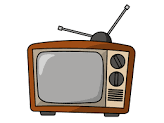 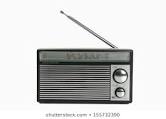 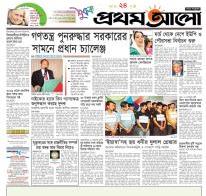 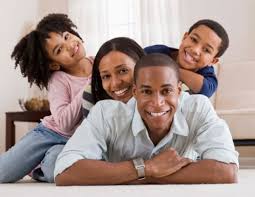 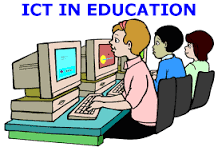 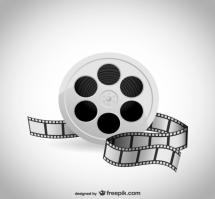 ব্যাক্তির সমাজিকীকরনে কোন কিছুর ভূমিকা থাকতে পারে কি?
থাকলে কোন গুলো ?
সেটা হতে পারে বিভিন্ন গনমাধ্যম ও  আই সিটি এর ব্যবহার
আজকের পাঠ-
ব্যক্তির সামাজিকীকরনে  তথ্য ও যোগাযোগ প্রযুক্তি এবং গন মাধ্যমের ভুমিকা (পাঠ -০৪)
এই পাঠ শেষে শিক্ষার্থীরা-
ব্যক্তির সামাজিকীকরনে  গন মাধ্যম তথ্য ও যোগাযোগ প্রযুক্তির প্রভাব বিশ্লেষন ও এর  ইতিবাচক  ব্যবহারে উদ্ধুদ্ধ হবে ।
তথ্য ও যোগযোগ প্রযুক্তি কী?
তথ্য ও যোগযোগ প্রযুক্তি  হল সেই প্রযুক্তি যার সাহায্যে তথ্য সংরক্ষন ও তা ব্যবহার করা যায় যেমন ইন্টারনেট,  ই-মেইল, ফেসবুক ইত্যাদি
গন মাধ্যম কি ?
জনগনের কাছে সংবাদ , মতামত  ও বিনোদন পরিবেশন  করা হয় যেসব মাধ্যমে তাকেই গন মাধ্যম বলে । যেমন – সংবাদপত্র, বেতার, টেলিভিশন,  ও চলচিত্র ।
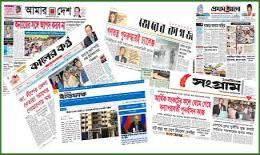 সামাজিকীকরনে সংবাদ পত্র গুরুত্বপুর্ণ ভুমিকা পালন করে । আপন সমাজ  ও বিশ্ব সম্পর্কে একটি স্বচ্ছ ধারনা  সৃষ্টির মাধ্যমে  সংবাদ পত্র  একজন ব্যক্তির মনের সংকীর্ণতা দুর  করে ।
বেতার বা রেডিও সংবাদ পরিবেশনের পাশাপাশি  শিক্ষা ও বিনোদনমুলক অনুষ্ঠান প্রচার করে ব্যক্তির মধ্যে গনসচেতনতা  ও সংস্কৃতিবোধ সৃষ্টি করে ।
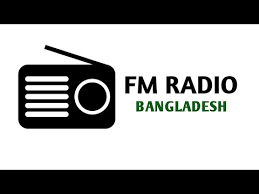 আজকের দিনে সারা পৃথিবীতেই টেলিভিশন সবচেয়ে শক্তিশালী  ও জনপ্রিয় গনমাধ্যম । টেলিভিশন  বিনোদন  এবং তথ্য ও শিক্ষামুলক  নানা ধরনের  অনুষ্ঠান প্রচার করে নাগরিককে  আনন্দ ও শিক্ষা দেয় । এর ইতিবাচক ও নেতিবাচক দুই ধরনেরই প্রভা্ব আছে ।
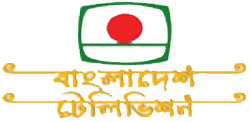 চলচিত্র  সুস্থ, রুচিশীল  ও শিক্ষামুলক চলচিত্র মানুষকে আনন্দ দেওয়ার পাশাপাশি তাদের মধ্যে  মুল্যবোধ, মানবিকতা ও সহমর্মিতার  বোধ জাগিয়ে তোলে  ।
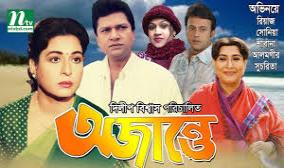 একক কাজ
গন মাধ্যম  কী ? কয়েকটি গন মাধ্যমের নাম লিখ ?
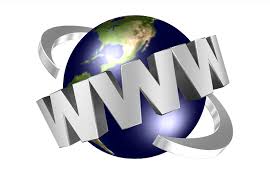 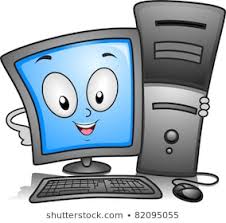 ICT
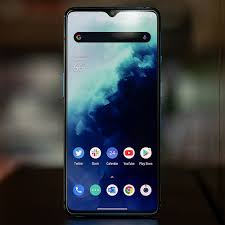 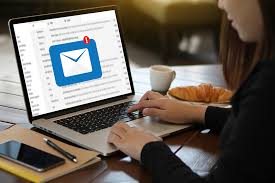 ই-মেইল হচ্ছে ইলেকট্রনিক মেইল এর সংক্ষিপ্ত রুপ । এর মাধ্যম খুব অল্প সময়ে ও কম  খরচে দেশে -বিদেশে চিঠি ও তথ্য আদান প্রদান করা যায় ।
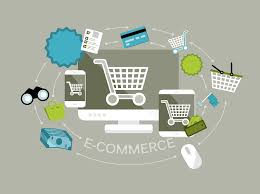 অন লাইনে  ক্রেতা - বিক্রেতার মধ্যে পণ্য কেনা বেচার নাম ইলেকট্রনিক  কমার্স । একে সংক্ষেপে  ই-কমার্স বলে ।
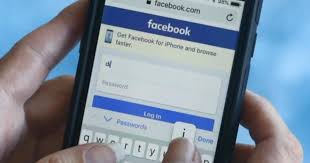 ফেসবুক  ও টুইটারের সাহায্যে খুব সহজেই দেশে বা বিদেশে  যে কোন  মানুষের সঙ্গে  যোগাযোগ  ও বন্ধুত্ব সৃষ্টি  এবং মতামত ও ছবি বিনিময় করা যায় । এর ইতিবাচক ও নেতিবাচক উভয়দিকই আছে ।
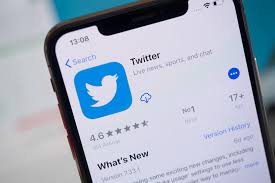 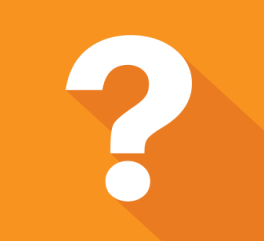 কোন প্রশ্ন
জোড়ায় কাজ
ব্যক্তির সামাজিকীকরনে ই- মেইলের  প্রভাব খাতায় লিখ?
[Speaker Notes: 1. মাউসদিয়ে:  Click → home বামে নিতে হলে,  Align Text Left. মাঝখানে নিতে হলে,Center.  ডানে নিতে চাইলেAlign Text Right. সবদিকে সমান করতে চাইলেJustify. 
2. Ctrl   b, Ctrl   i, Ctrl   u একসঙ্গে চাপতে হবে।]
মূল্যায়ন
১। অনলাইনে ক্রেতা- বিক্রেতার মধ্যে পণ্য লেনদেন করা কে কী বলে?
২। ই-মেইল এর পূর্ণরুপ কী?
৩। সামাজিকীকরনের কয়েকটি গুরুত্বপূর্ণ মাধ্যমের নাম বল?
4। সামাজিক যোগাযোগ মাধ্যমের কয়েকটি নাম বল?
[Speaker Notes: মূল্যায়নের প্রশ্নে ট্রিগার ব্যবহার করা হয়েছে। অপশনে ক্লিক করলে সঠিক উত্তর জানা যাবে।]
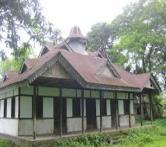 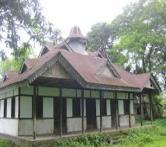 বাড়ির কাজ
ব্যক্তির সামাজিকীকরনে  আই সি টির ইতিবাচক ও নেতিবাচক দিক গুলো লিখে আনবে ।
[Speaker Notes: ছাত্র/ছাত্রীরা খাতায় বাড়ীর কাজ লিখছে কি না শ্রদ্ধেয় শিক্ষকমন্ডলী তা পর্যবেক্ষণ করবেন।]
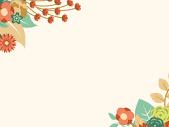 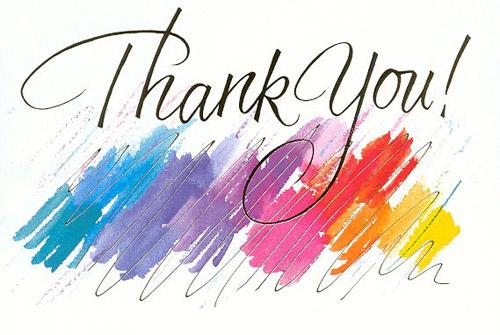